NaOH
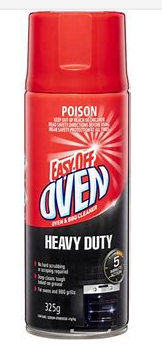 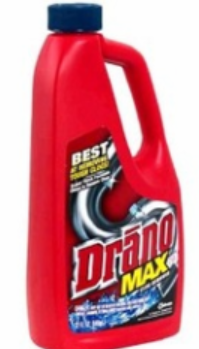 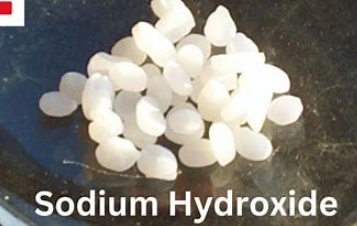 Lime  CaO
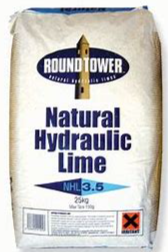 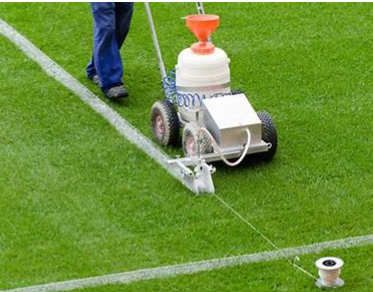 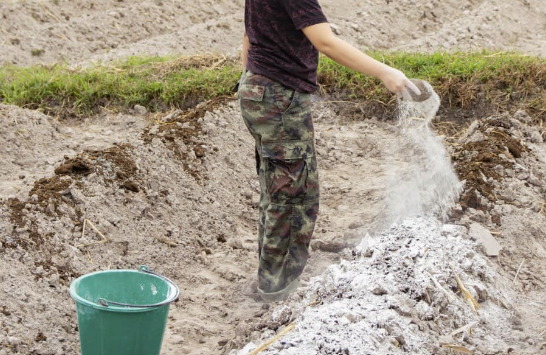 Baking soda  NaHCO3
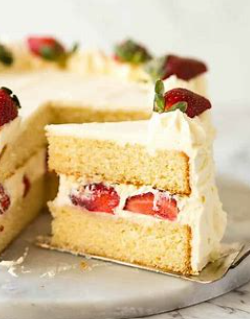 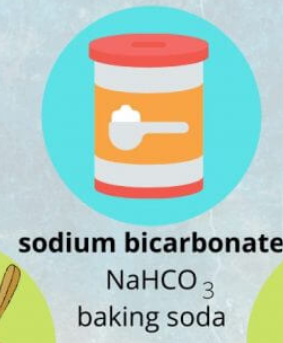 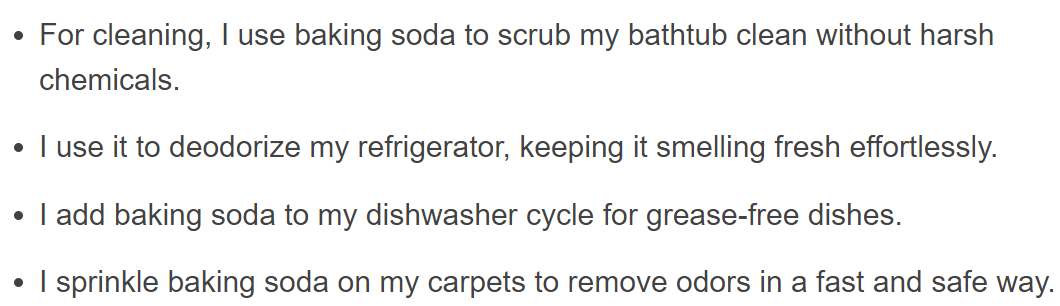 Ammonium nitrate  NH4NO3
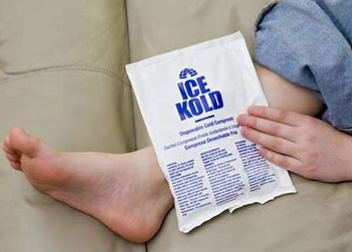 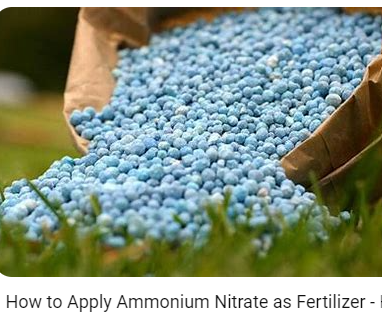 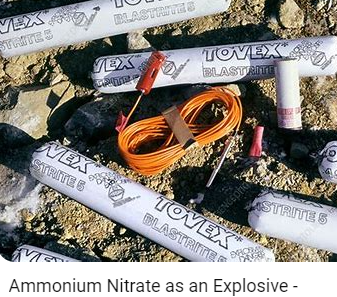 Titanium dioxide Rutile  TiO2
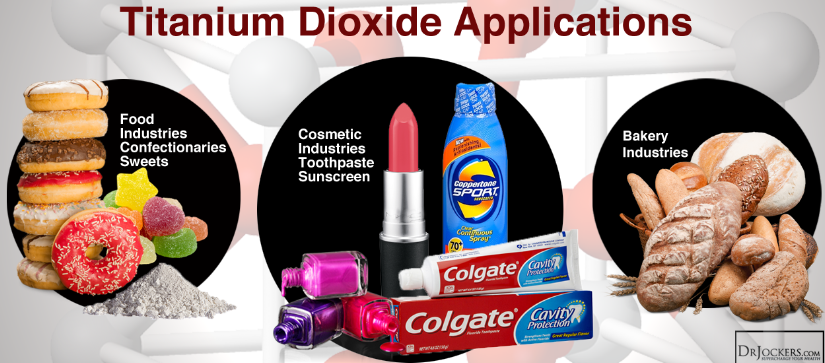 ZnO
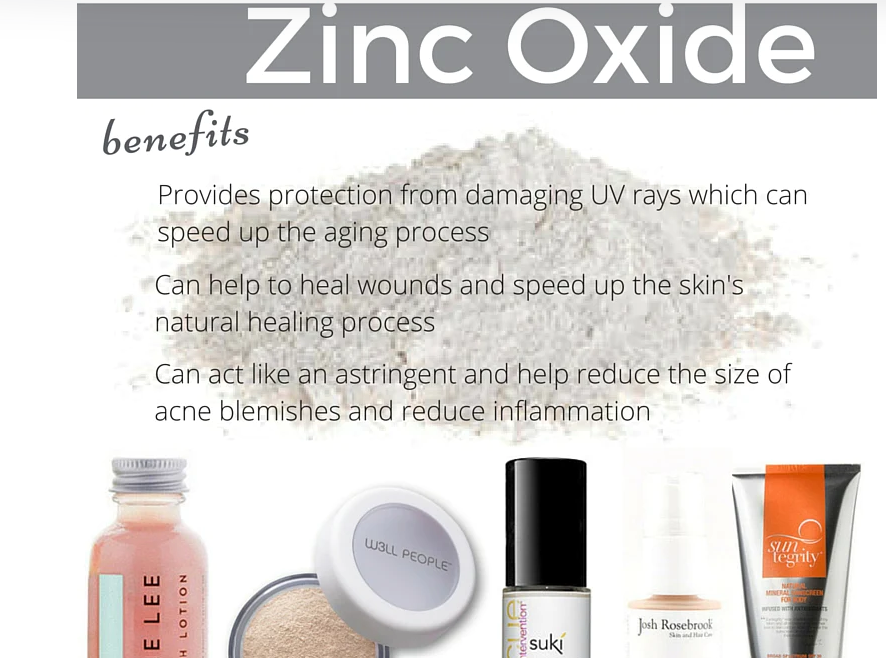